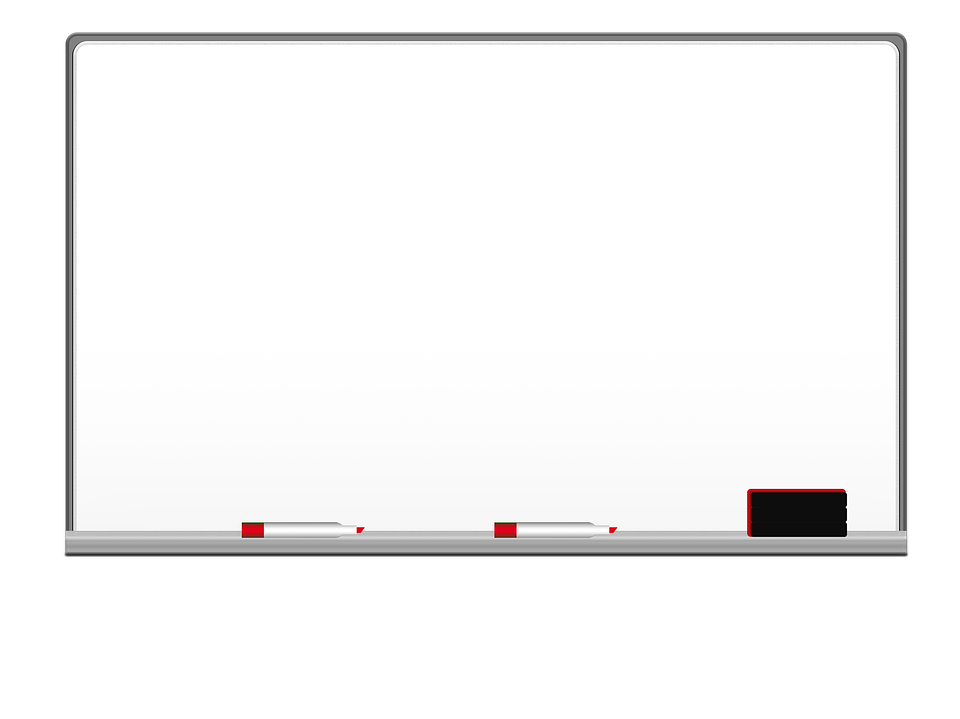 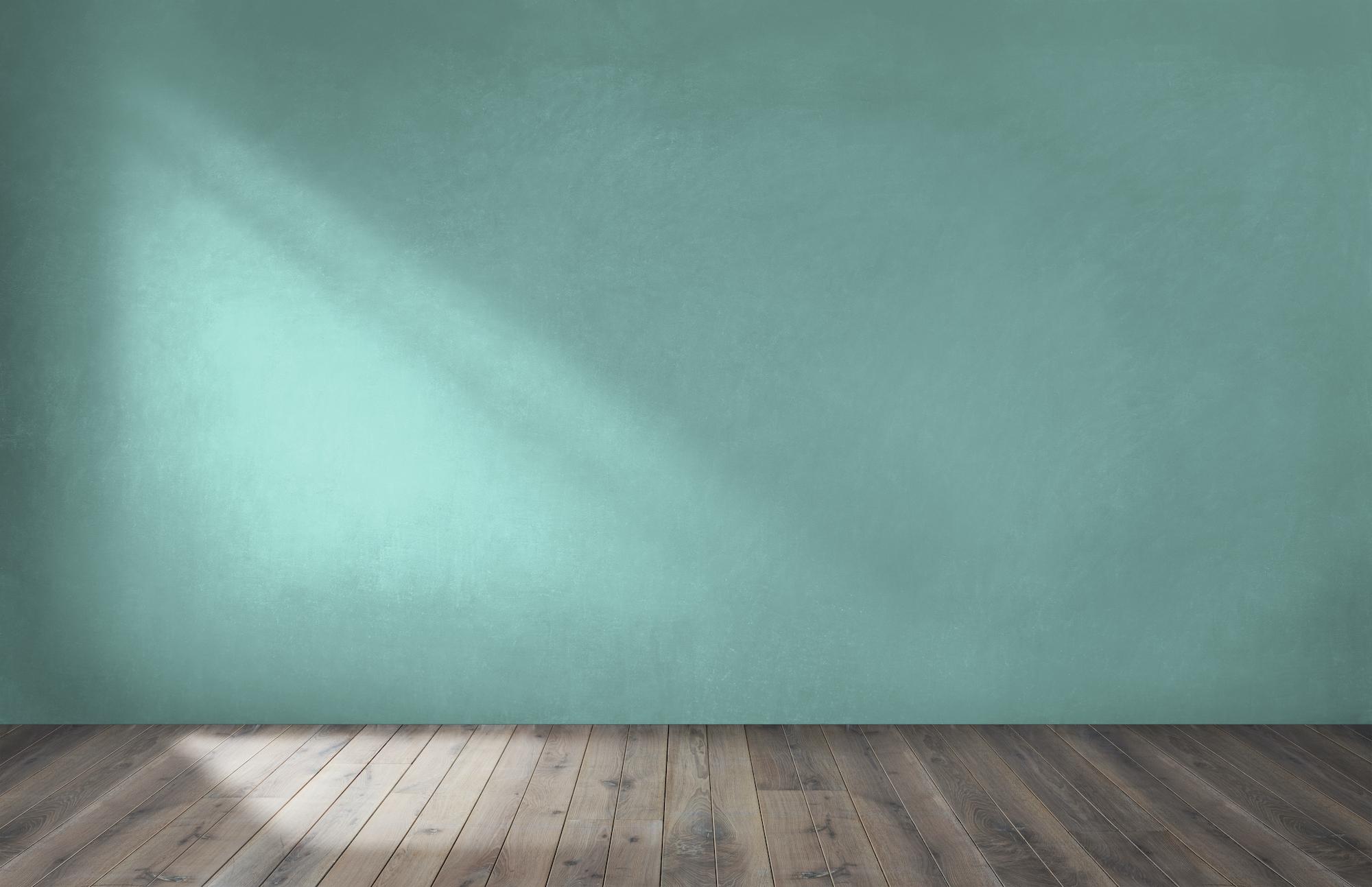 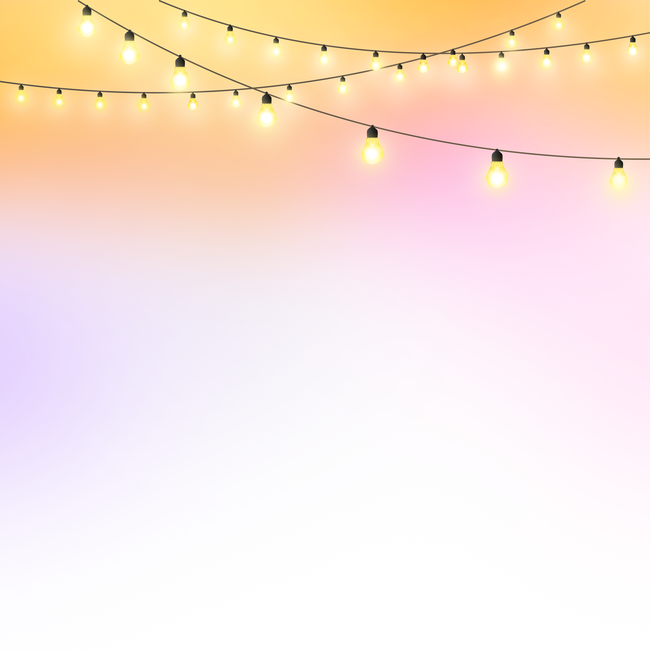 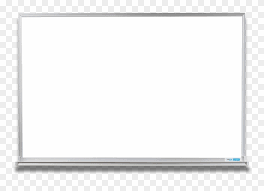 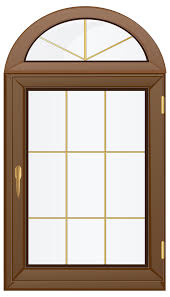 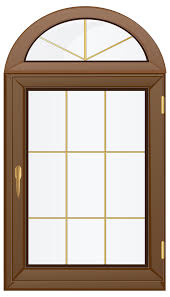 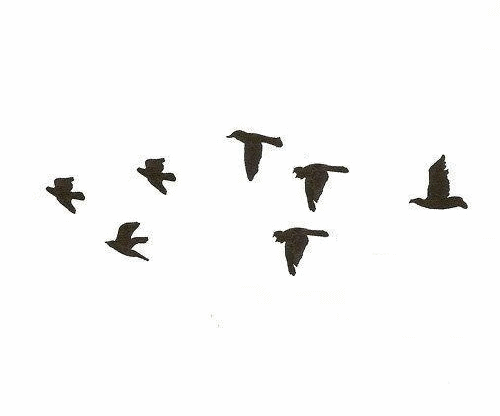 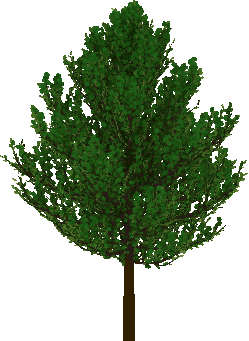 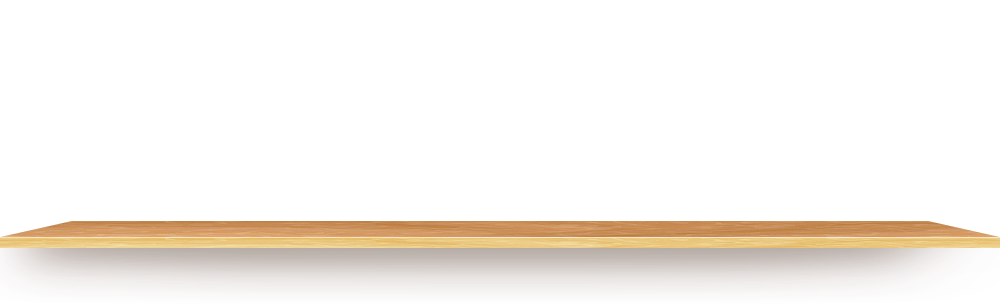 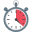 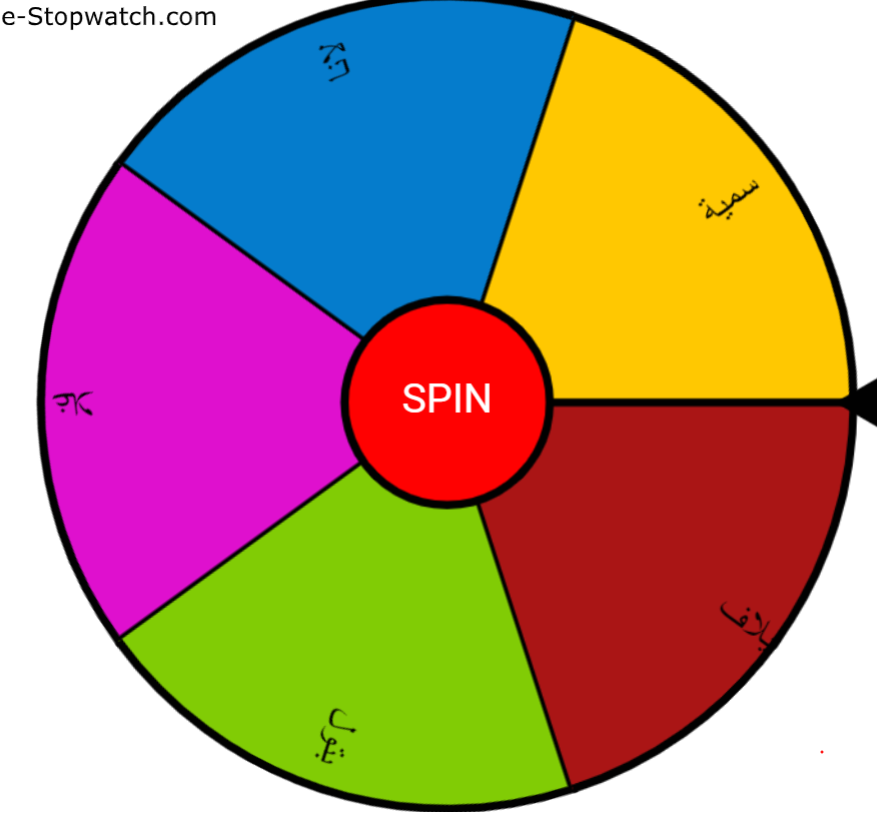 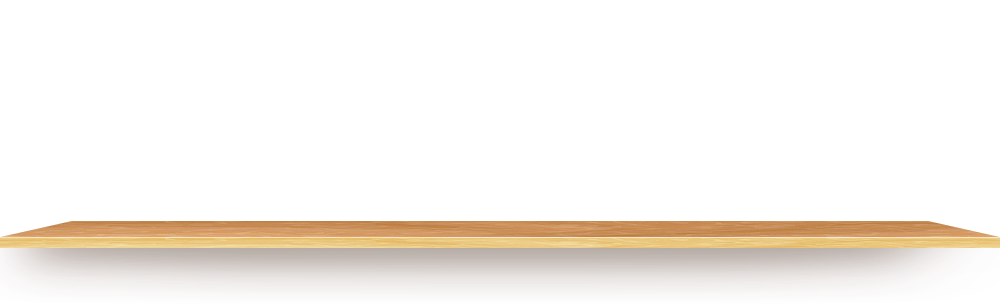 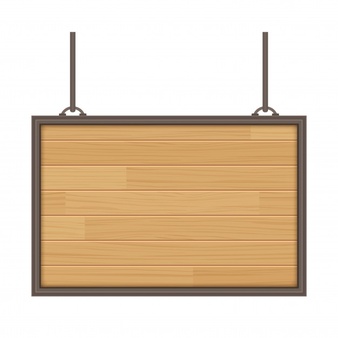 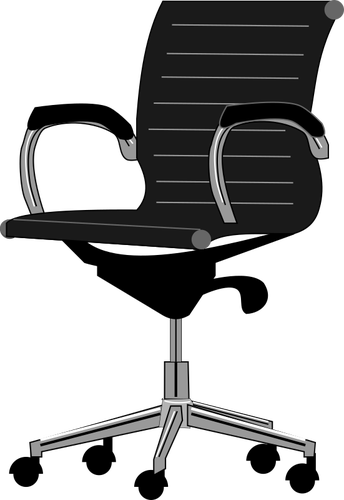 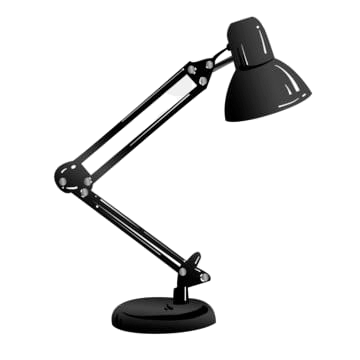 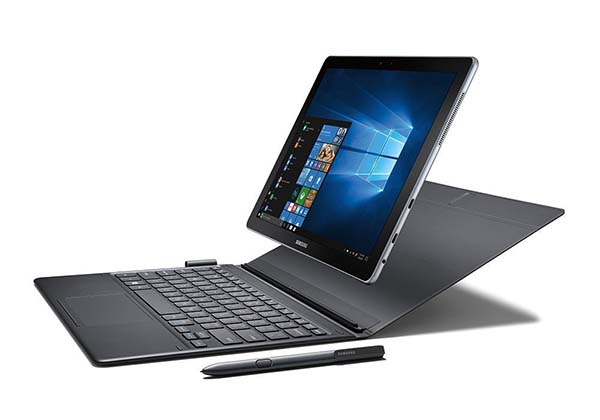 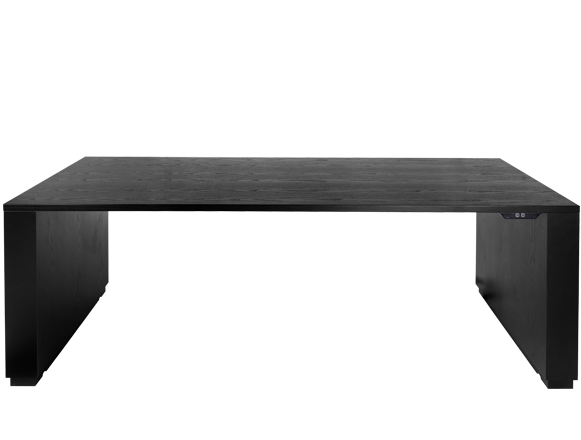 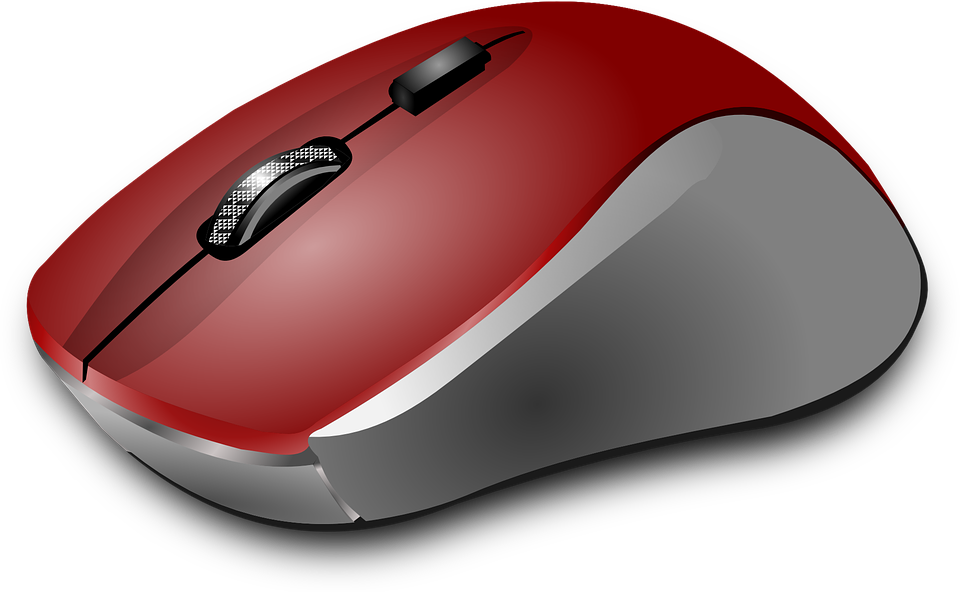 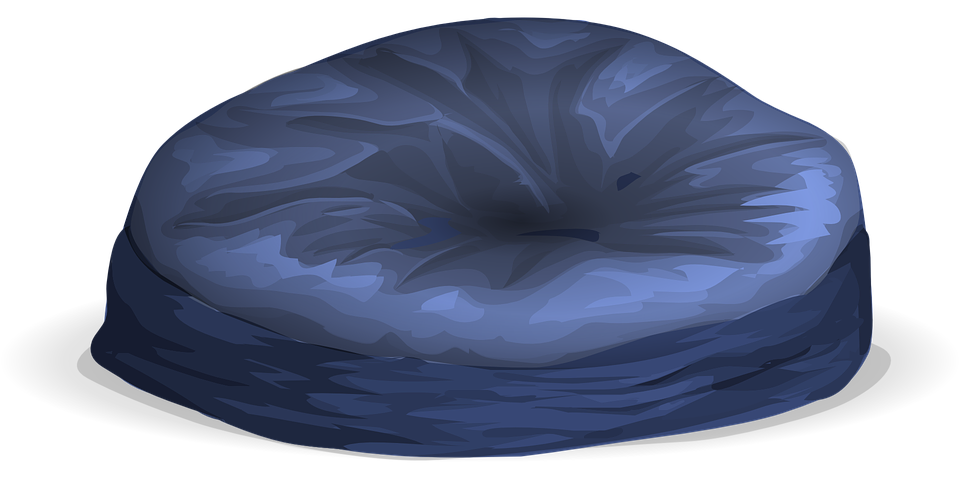 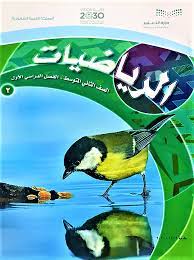 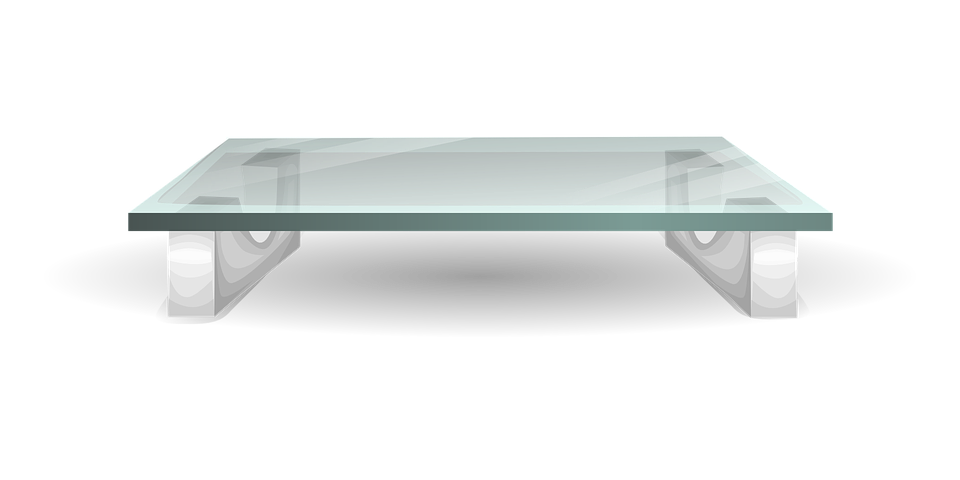 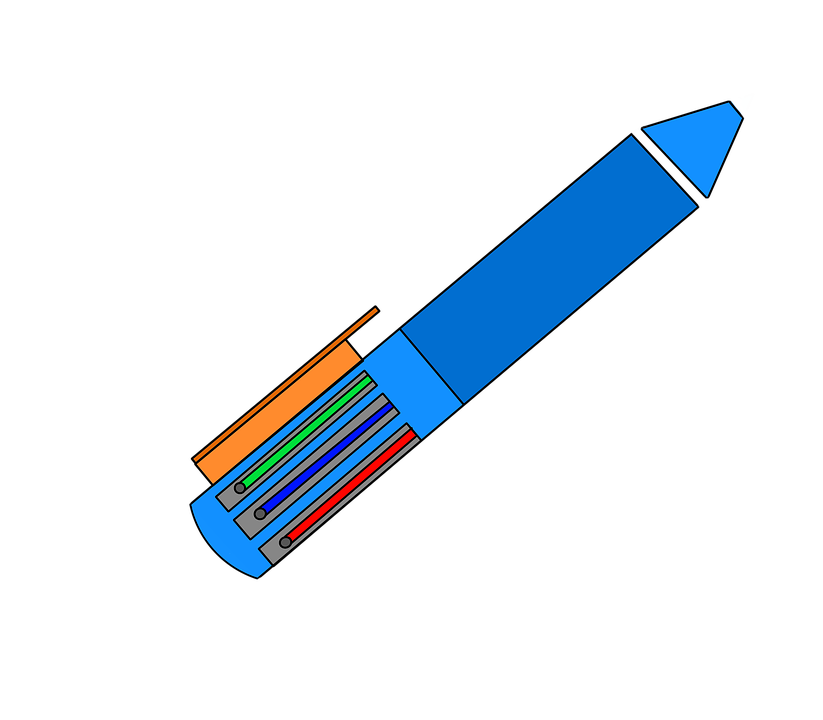 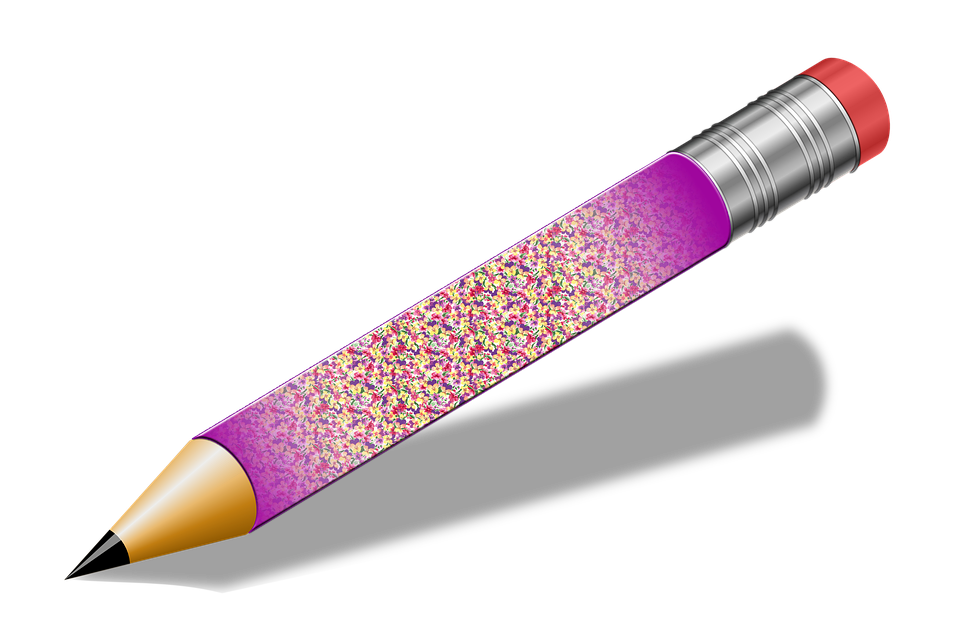 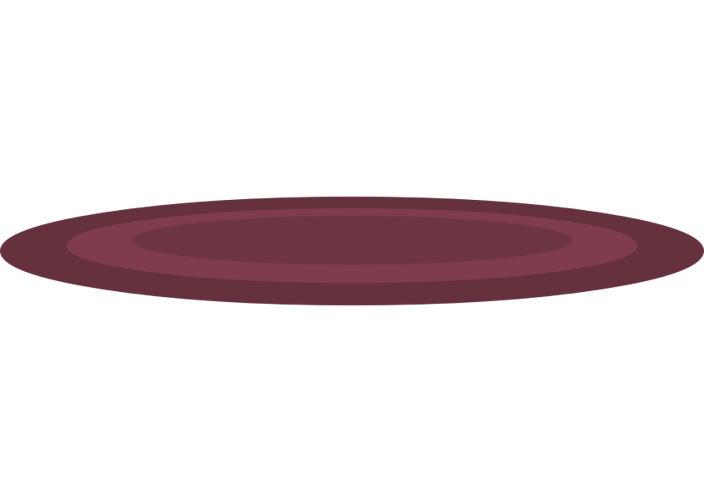 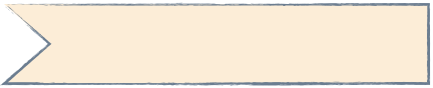 جدول التعلم
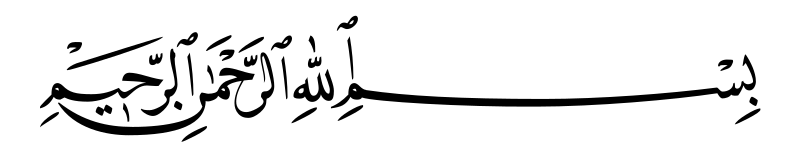 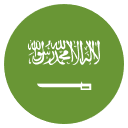 التاريخ   /    /  ١٤٤هـ
رقم الصفحة :
٣-٤
حل التناسب
فكرة الدرس
استعمل التناسب في حل المسائل
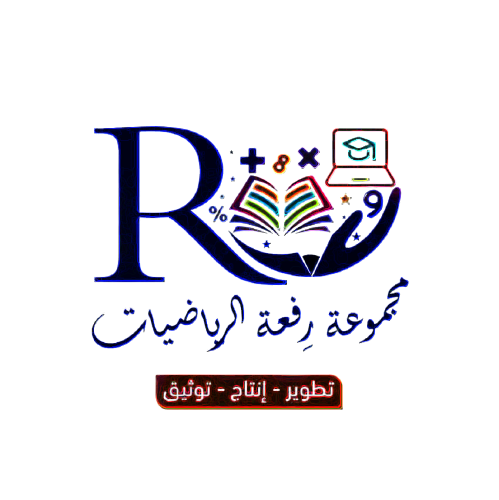 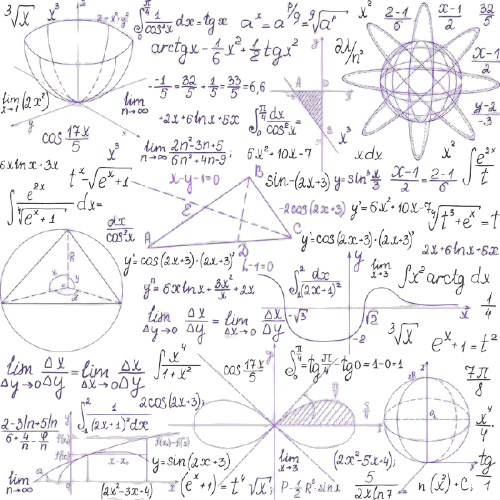 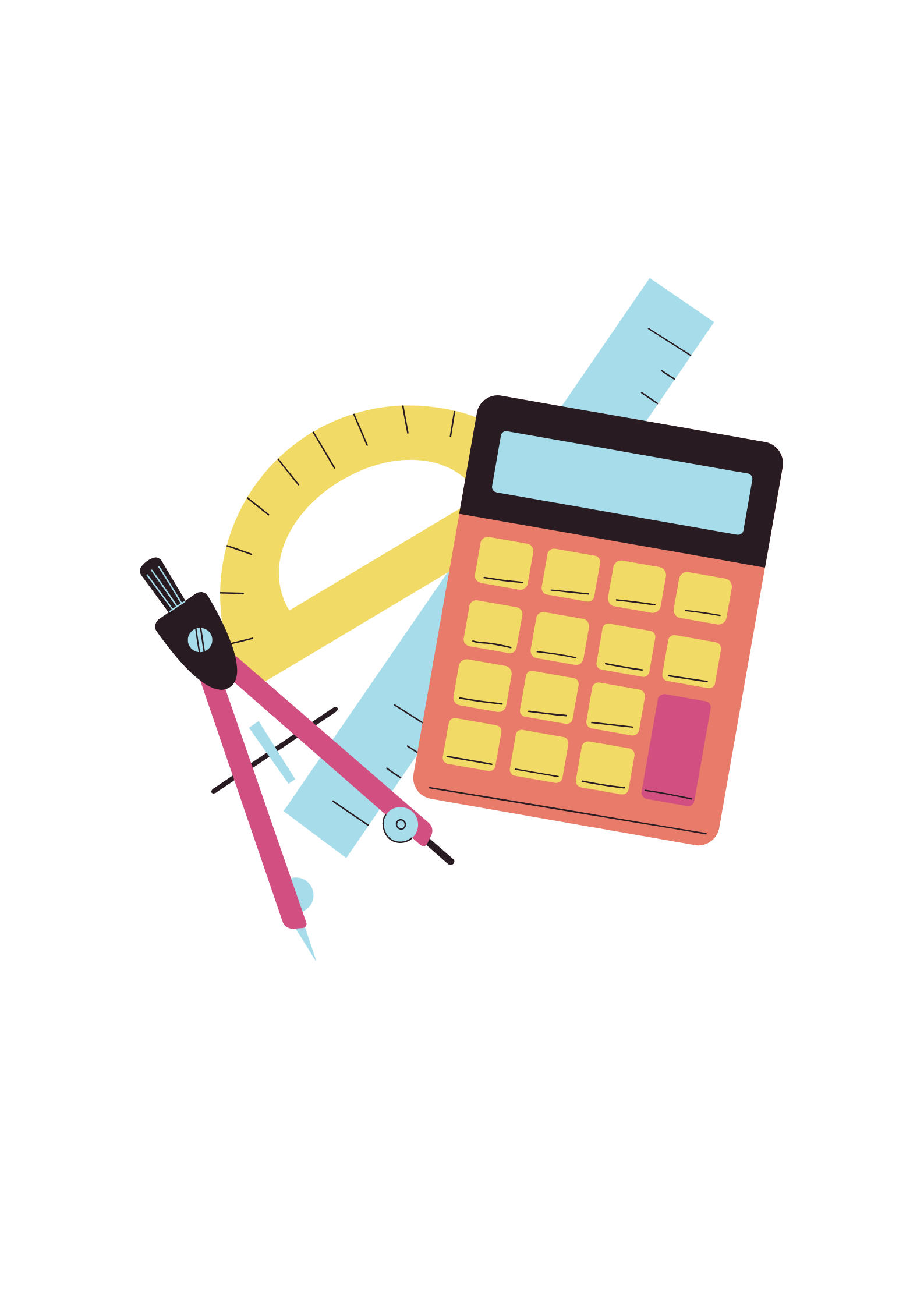 ٣-٧
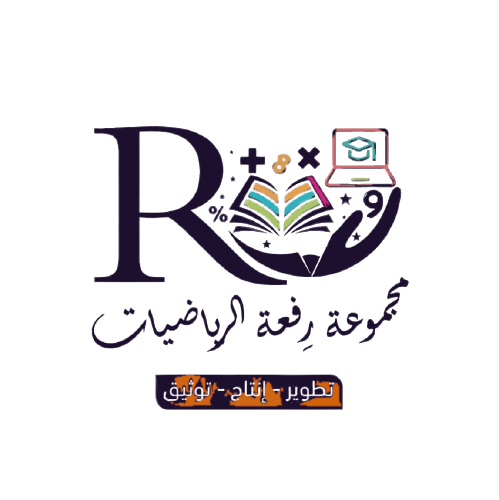 حل التناسب
جدول الضرب
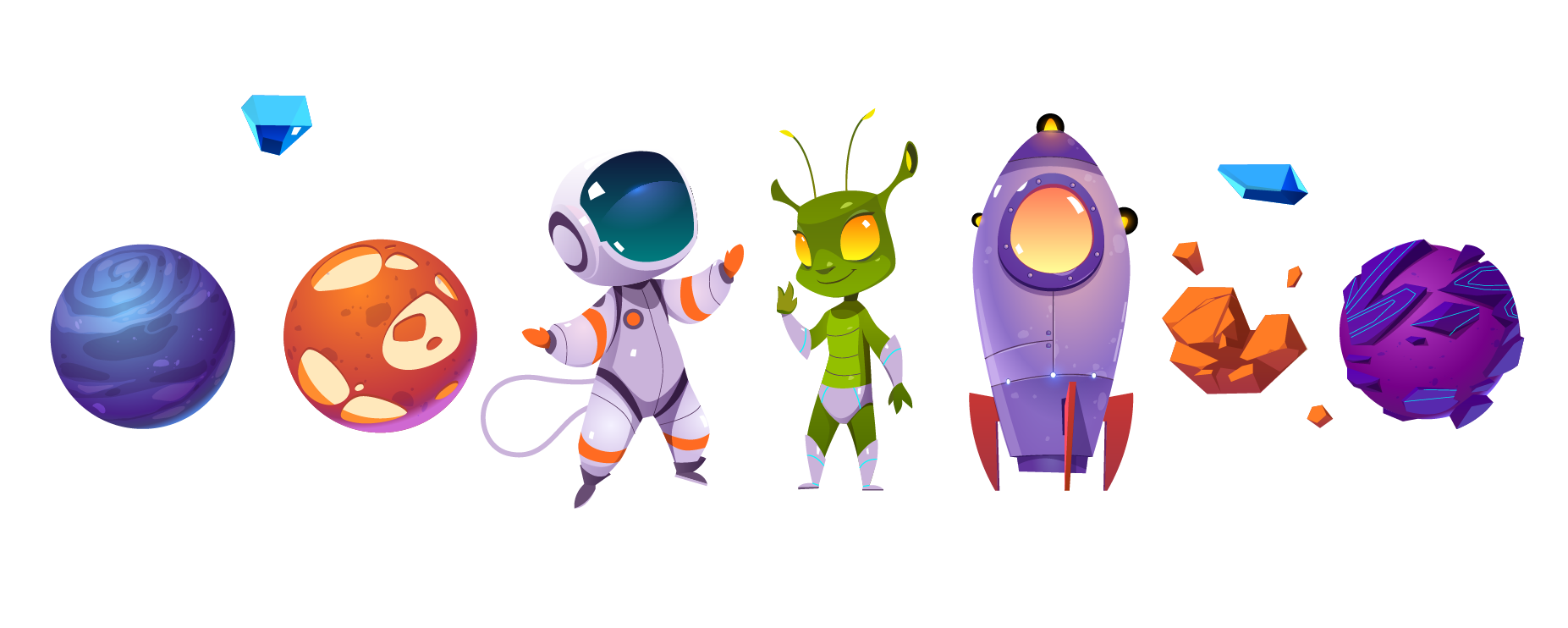 لوحة تعزيز النجوم
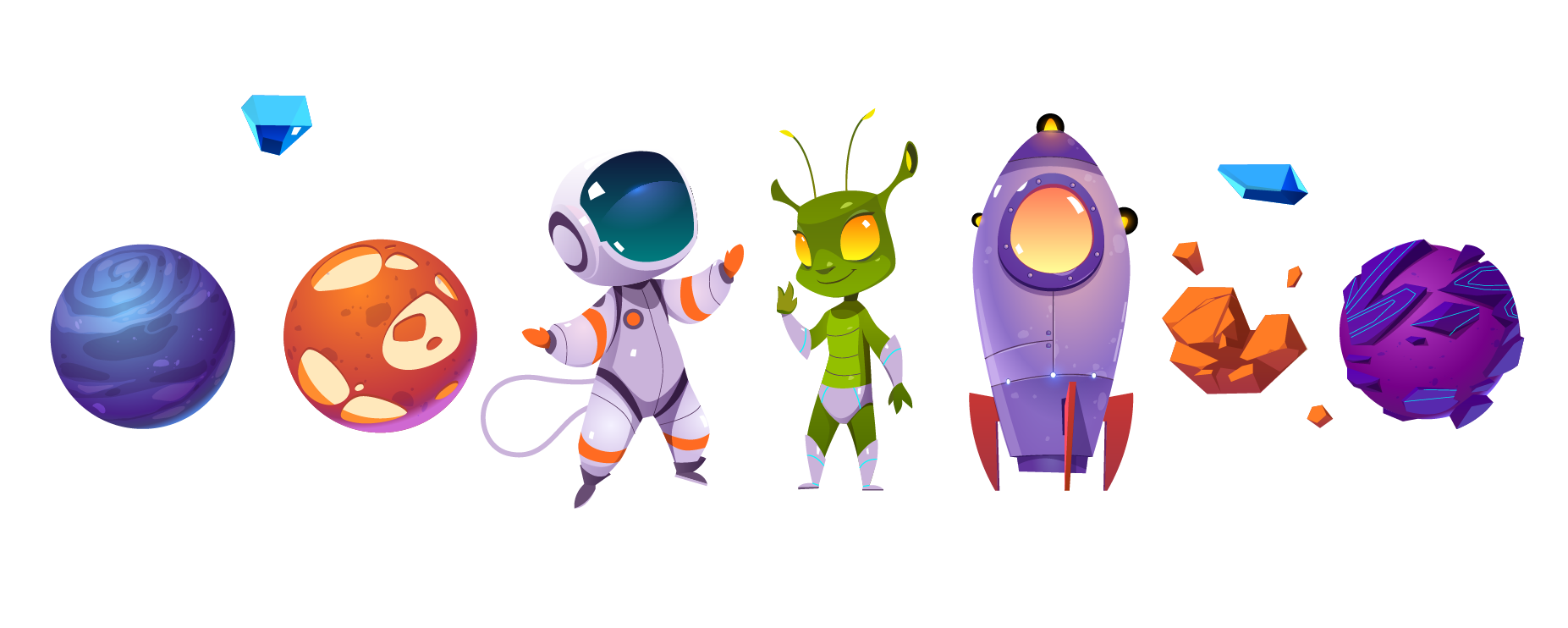 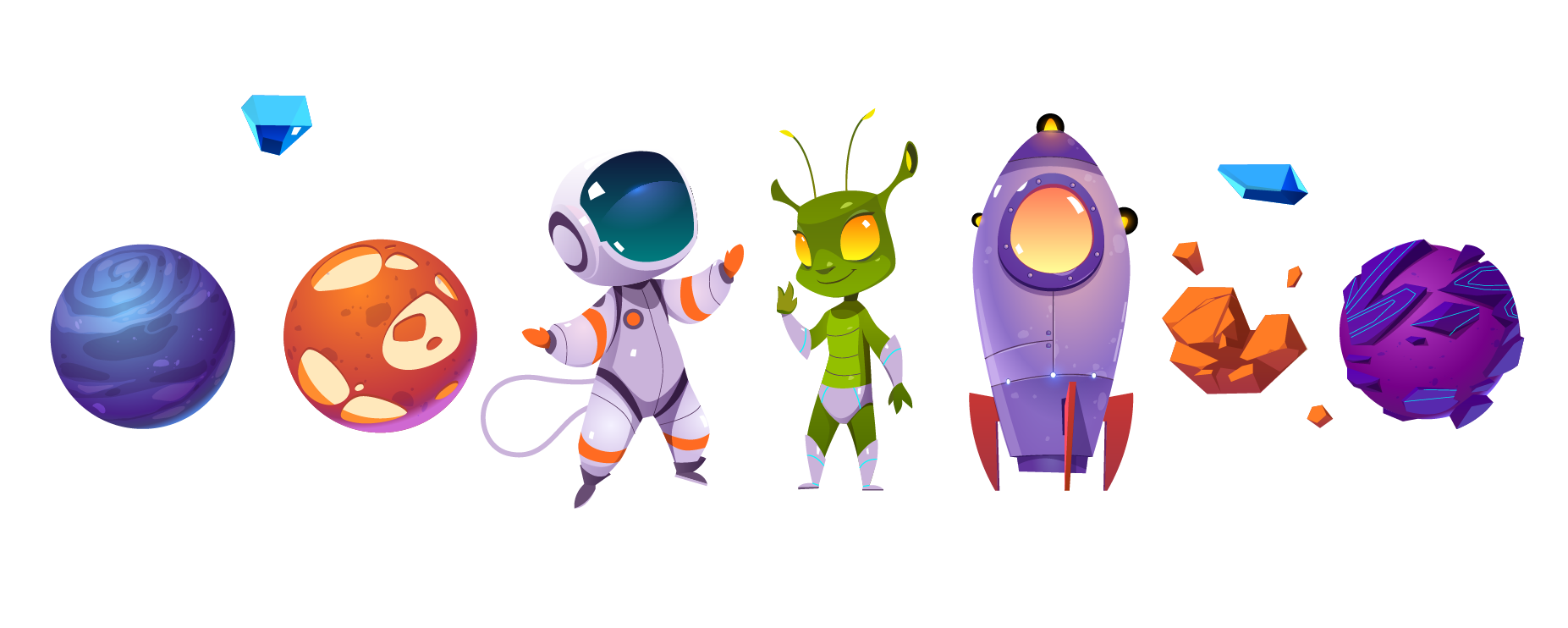 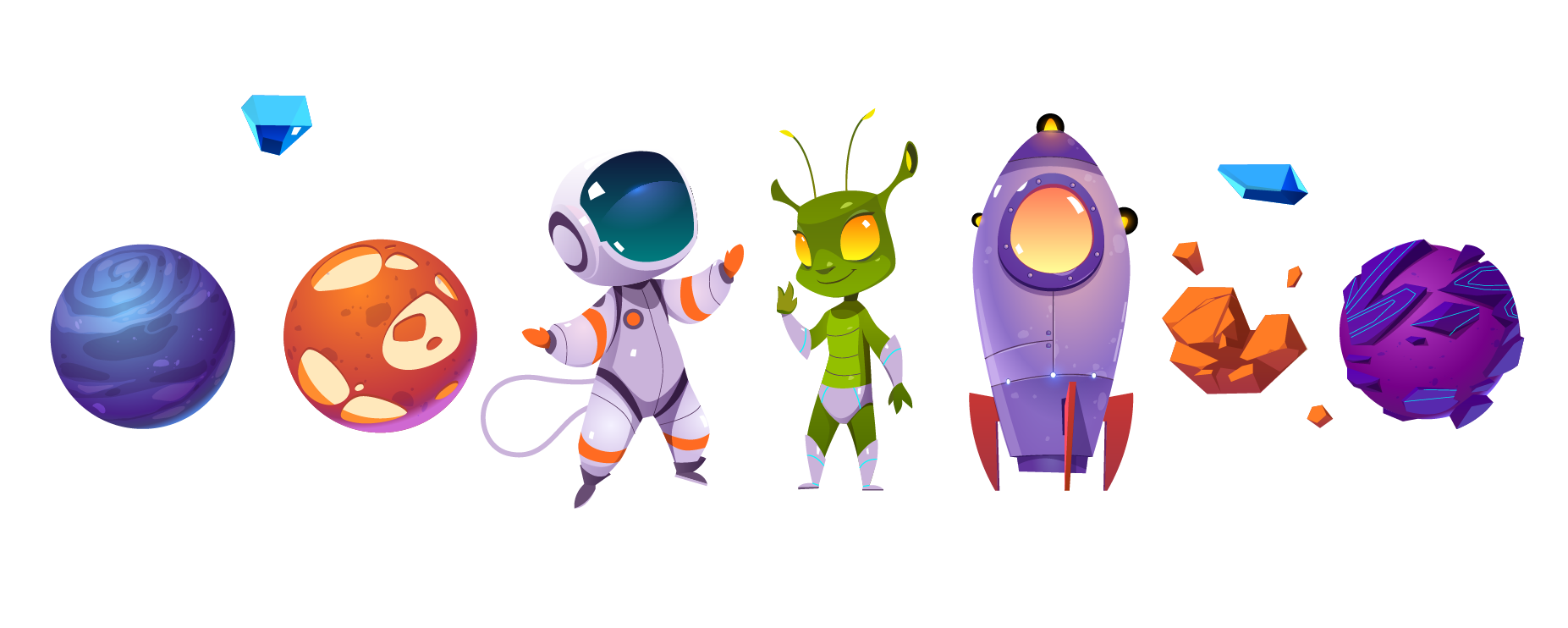 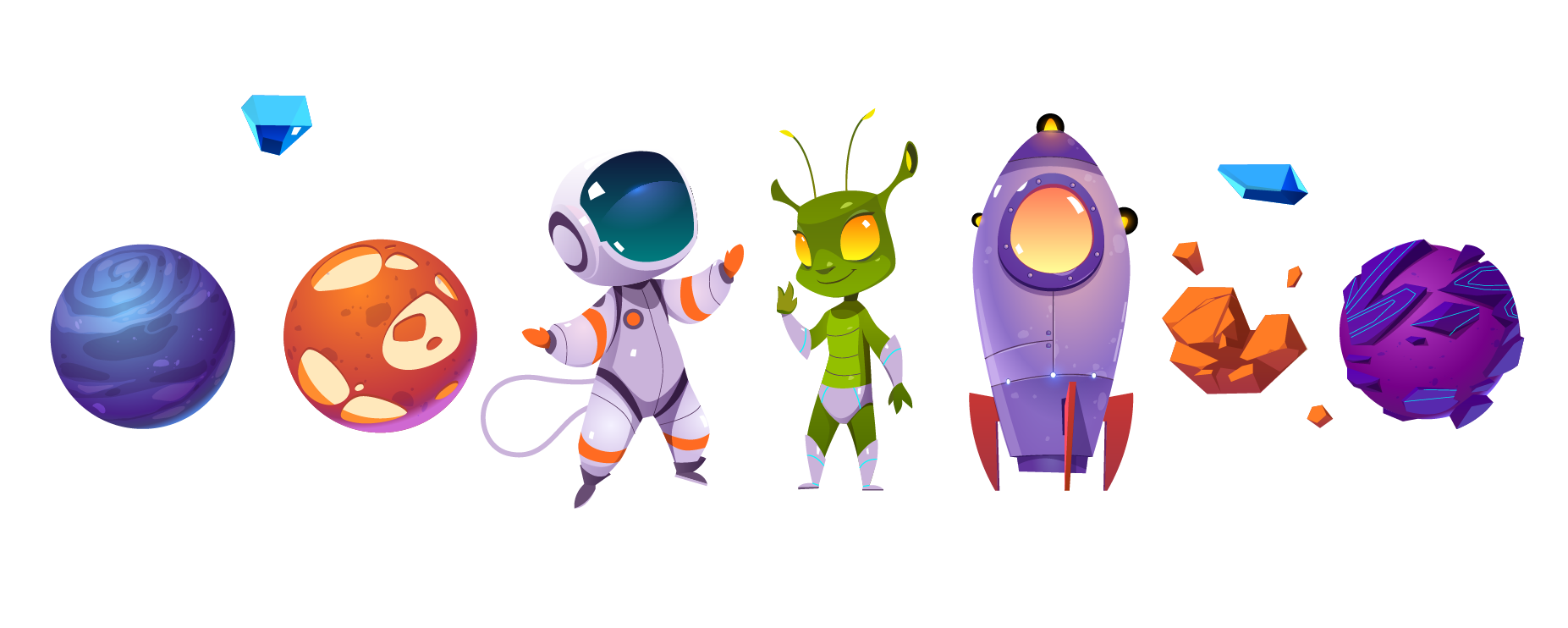 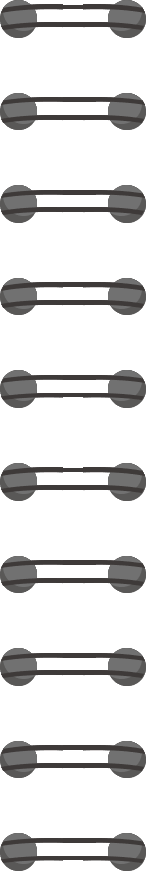 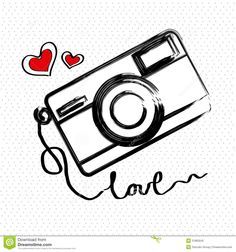 Contents of this template
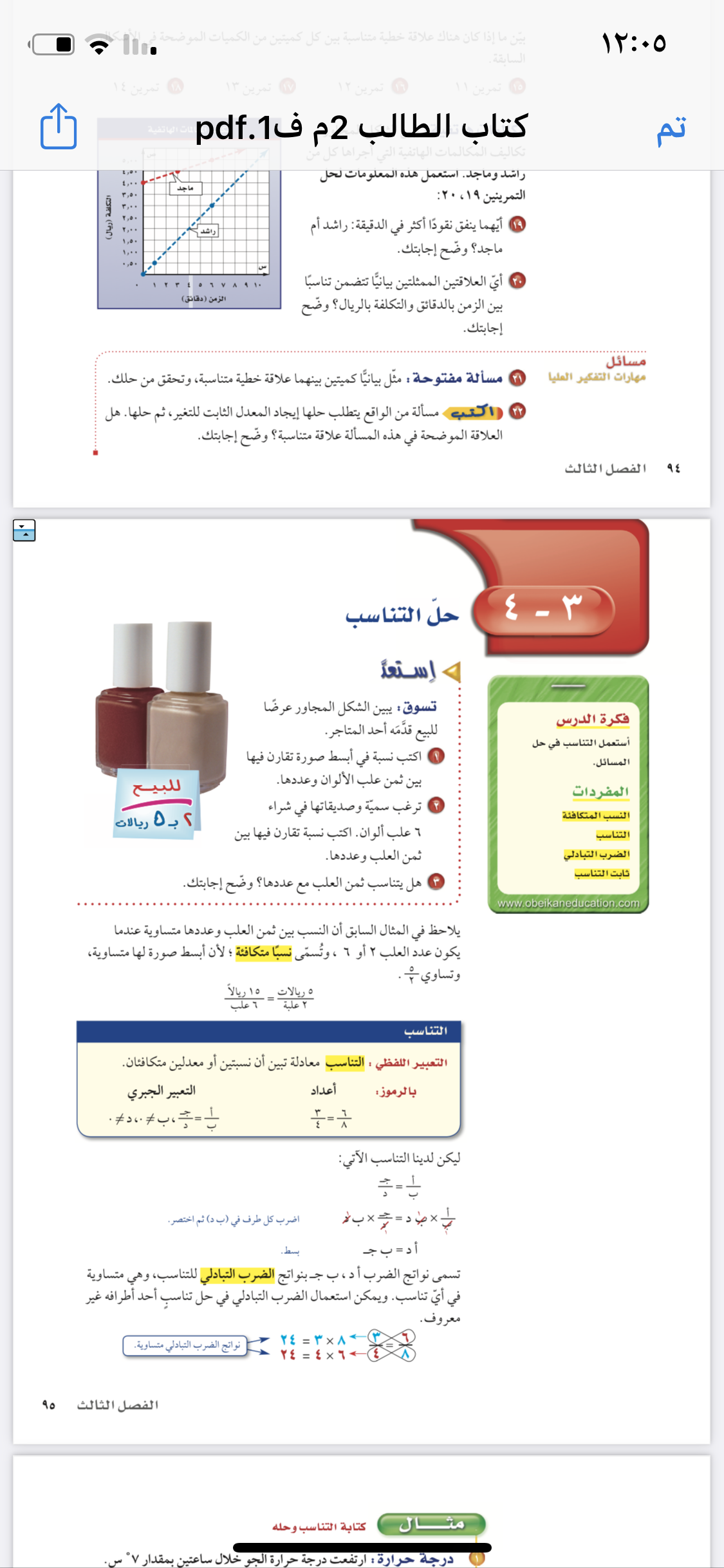 Here’s what you’ll find in this Slidesgo template: 
A slide structure based on a business portfolio presentation, which you can easily adapt to your needs. For more info on how to edit the template, please visit Slidesgo School or read our FAQs.
An assortment of graphic resources that are suitable for use in the presentation can be found in the alternative resources slides.
A thanks slide, which you must keep so that proper credits for our design are given.
In the resources slide, where you’ll find links to all the elements used in the template.
Instructions for use.
Final slides with:
The fonts and colors used in the template.
A selection of illustrations. You can also customize and animate them as you wish with the online editor. Visit Storyset to find more. 
More infographic resources, whose size and color can be edited. 
Sets of customizable icons of the following themes: general, business, avatar, creative process, education, help & support, medical, nature, performing arts, SEO & marketing, and teamwork.
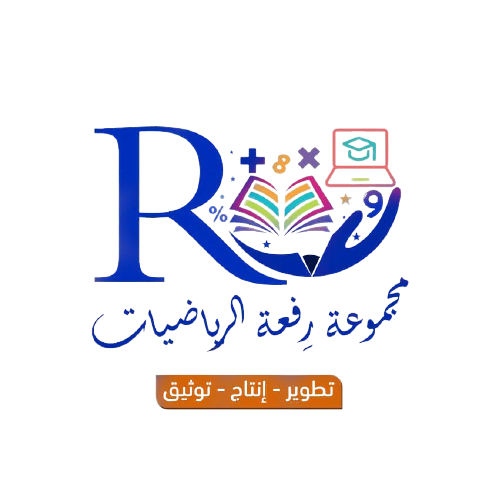 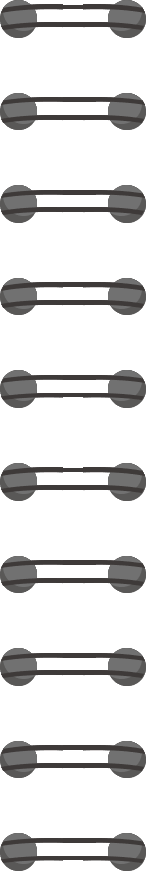 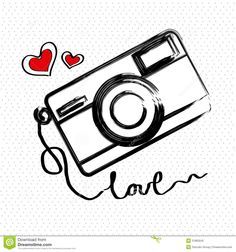 Contents of this template
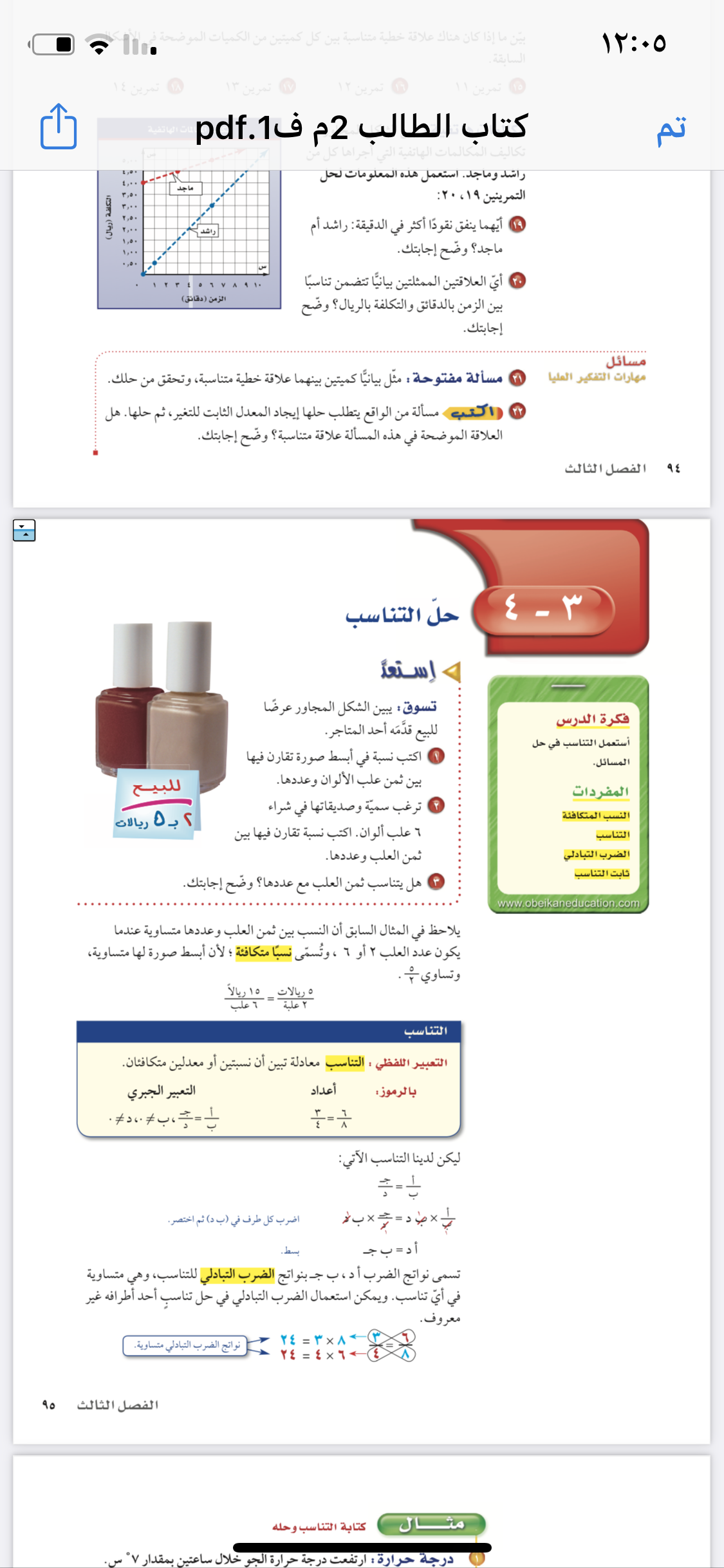 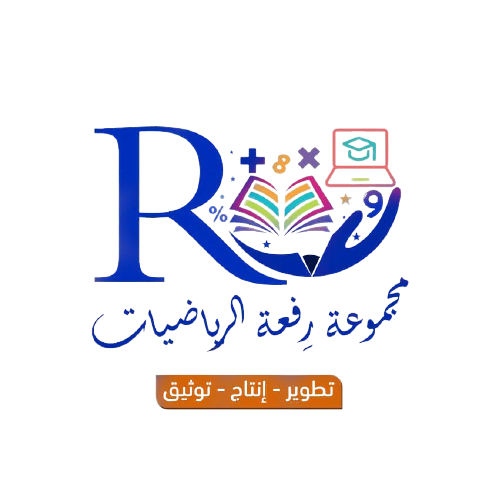 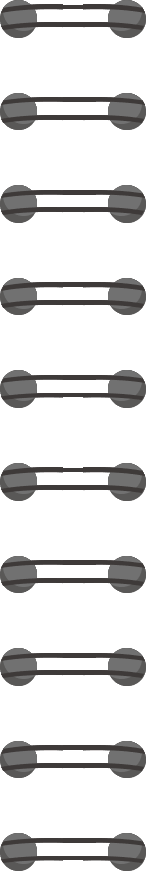 حل التناسب
١
١
٢
٢
=
=
٢
٢
٤
٤
جـ
جـ
أ
أ
=
=
ب
ب
د
د
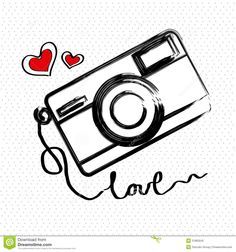 التناسب معادلة تبين أن نسبتين أو معدلين متكافئان .
مثال
مثل :
ب ≠ ٠  ،   د ≠ ٠
إذا كان :
أ × د = ب × جـ
فإن
٢ × ٢ = ٤
مثل :
١ × ٤ = ٤
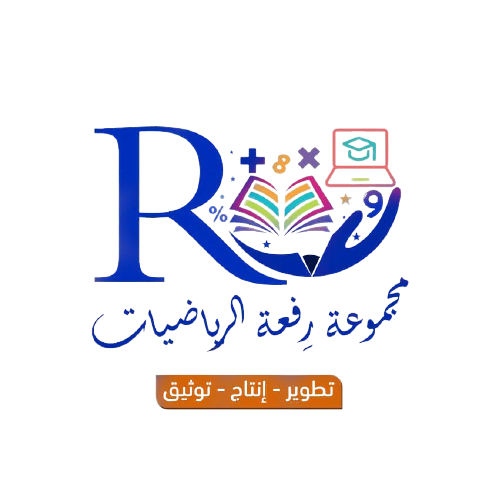 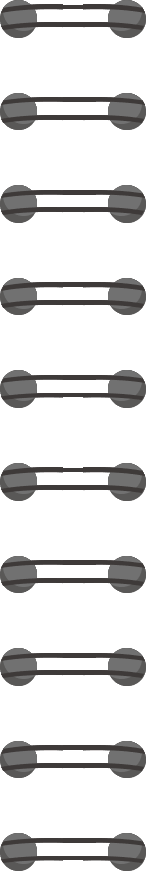 حل التناسب
حل التناسب التالي :
٧
=
٢
١٣
ن
٧
١٣
=
ن
٢
٧ س
٢٦
٧
٧
=
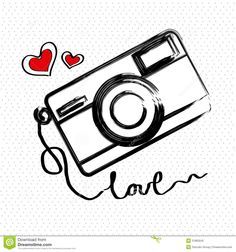 مثال :
٢ × ١٣ = ٢٦
ن × ٧ = ٧ ن
٧ ن = ٢٦
س =
٣.٧
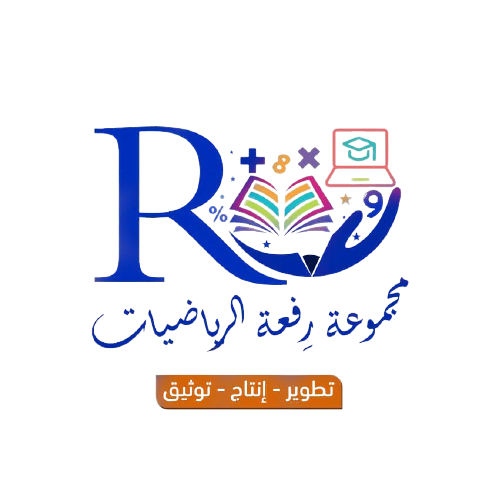 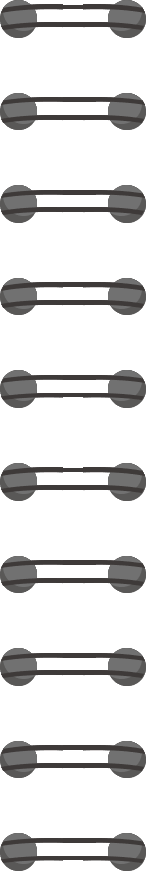 حل التناسب
حل التناسب التالي :
س
=
٤
٩
١٠
س
٩
=
٤
١٠
١٠ س
٣٦
١٠
١٠
=
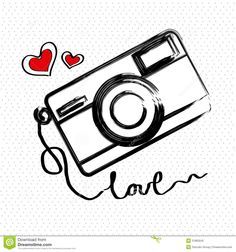 تحقق من فهمك
٤ × ٩ = ٣٦
س × ١٠ = ١٠ س
١٠ س = ٣٦
س =
٣.٦
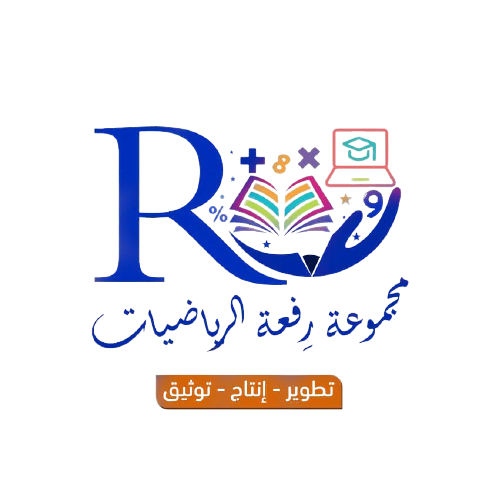 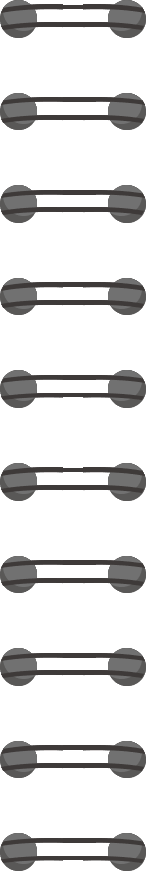 حل التناسب
حل التناسب التالي :
٢
=
٤٢
٥
ص
٢
٥
=
٤٢
ص
٢ ص
٢١٠
٢
٢
=
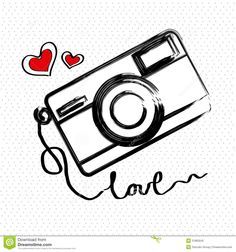 تحقق من فهمك
٤٢ × ٥ = ٢١٠
٢ × ص = ٢ ص
٢ ص = ٢١٠
ص =
١٠٥
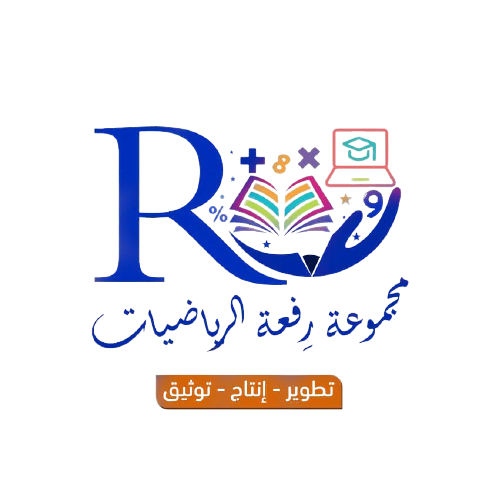 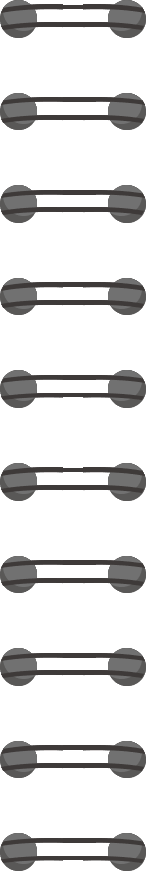 حل التناسب
حل التناسب التالي :
ن
٧
=
٣
٢.١
٧
ن
=
٣
٢.١
٣ ن
١٤.٧
٣
٣
=
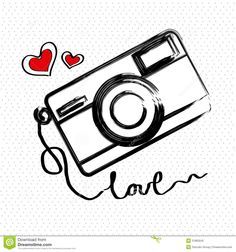 تحقق من فهمك
٣ × ن = ٣ ن
٧ × ٢.١ = ١٤.٧
٣ ن = ١٤.٧
ن =
٤.٩
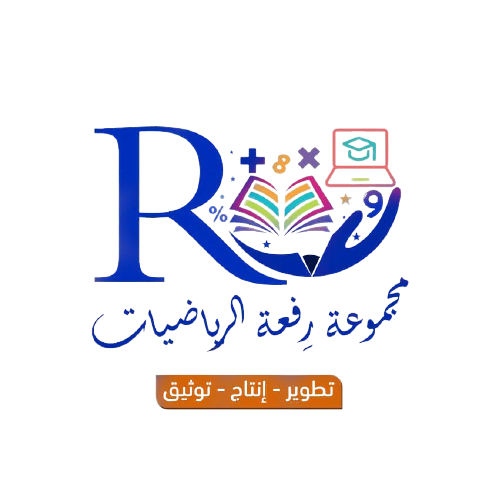 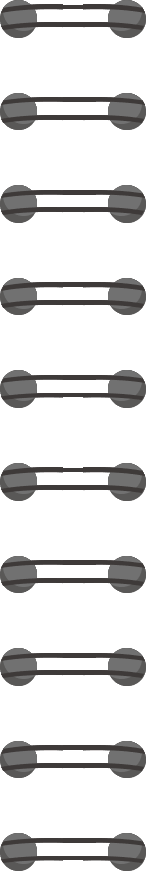 حل التناسب
٩٠٠
٢٢٥٠
=
١٧
ش
٩٠٠ ش
٣٨٢٥٠
٩٠٠
٩٠٠
=
إذا كانت عملية إعادة تدوير ٩٠٠ كجم من الورق تحمي ١٧ شجرة تقريبا ،فاكتب تناسبا 
وحله لايجاد عدد الأشجار المتوقع حمايتها اذا تم تدوير ٢٢٥٠ كجم من الورق؟
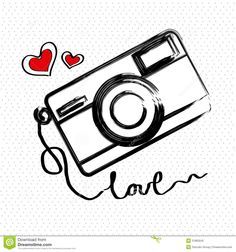 ١٧ × ٢٢٥٠ = ٣٨٢٥٠
٩٠٠ × ش = ٩٠٠ ش
تحقق من فهمك
تسمى معادلة التناسب
٩٠٠ ث = ٣٨٢٥٠
٩٠٠ ش = ٣٨٢٥٠
ش =
٤٢.٥
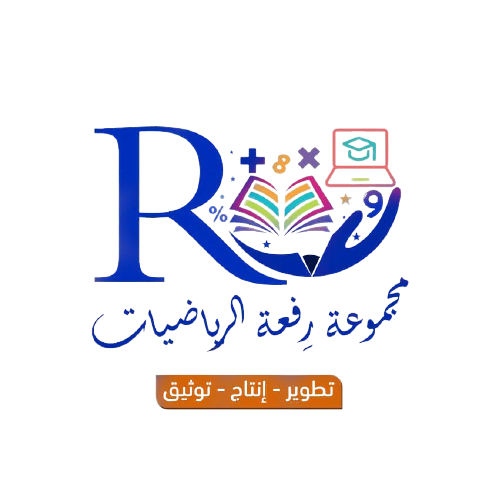 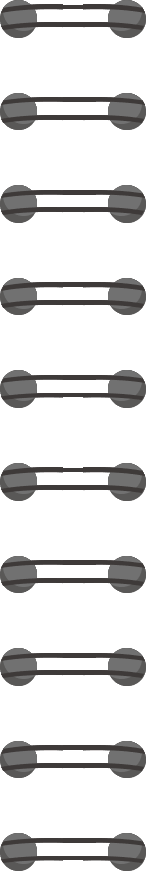 حل التناسب
٢
١٠
=
١٥
د
٢ د
١٥٠
٢
٢
=
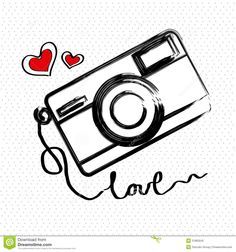 يطبع رامي صفحتين في ١٥ دقيقة . اكتب معادلة تعبر عن العلاقة بين عدد الدقائق وعدد الصفحات 
المطبوعة . وإذا استمرت الطباعة وفق المعدل نفسه فما عدد الدقائق اللازمة لطباعة ١٠ صفحات ؟
١٥ × ١٠ = ١٥٠
تحقق من فهمك
٢ × د = ٢ د
تسمى معادلة التناسب
٢ د = ١٥٠
٢ د = ١٥٠
د =
٧٥
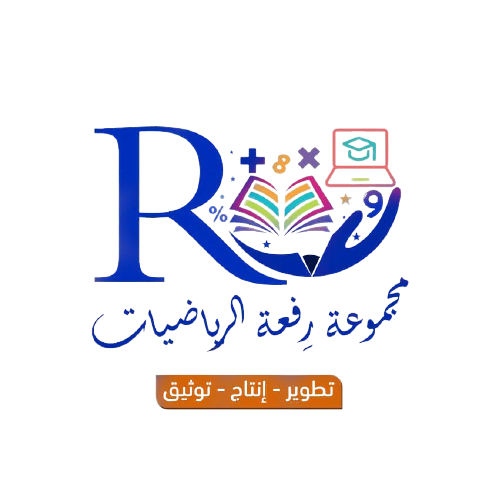 أي أن : عدد الدقائق اللازمة لطباعة ١٠ صفحات = ٧٥ دقيقة
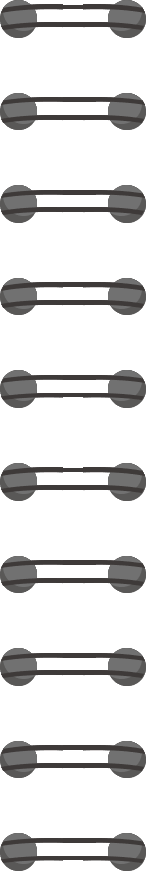 حل التناسب
حل التناسب التالي :
١.٥
=
٦
١٠
ب
١.٥
١٠
=
٦
ب
١.٥ ب
٦٠
١.٥
١.٥
=
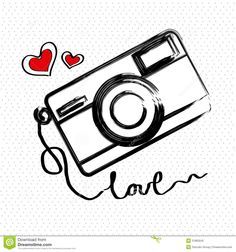 تاكد
٦ × ١٠ = ٦٠
١.٥ × ب = ١.٥ ب
١.٥ ب = ٦٠
ب =
٤٠
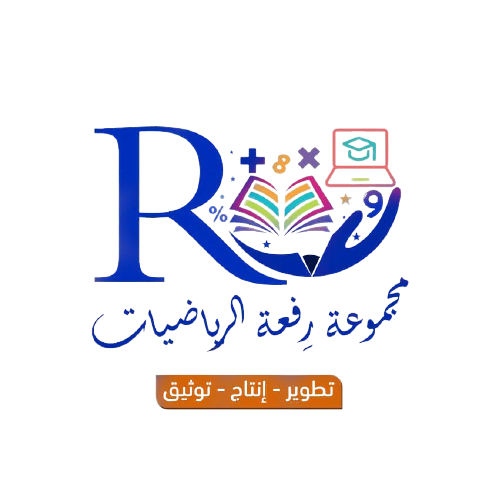 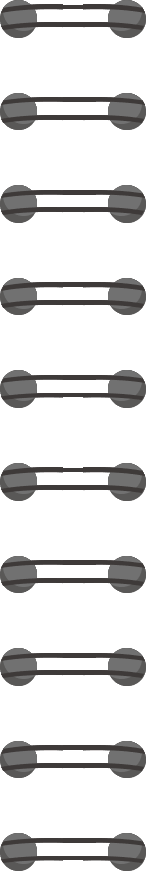 حل التناسب
حل التناسب التالي :
ن
٣.٢
=
٩
٣٦
٣.٢
ن
=
٩
٣٦
٩ ن
١١٥.٢
٩
٩
=
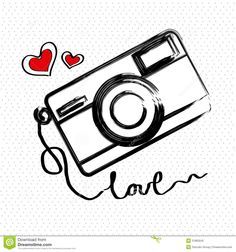 تاكد
٩ × ن = ٩ ن
٣.٢ × ٣٦ = ١١٥.٢
٩ ن = ١١٥.٢
ن =
١٢.٨
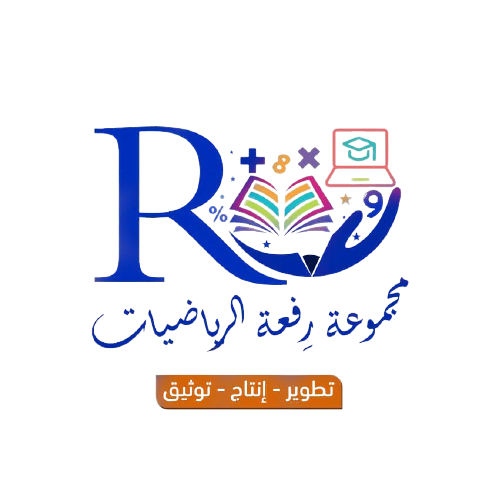 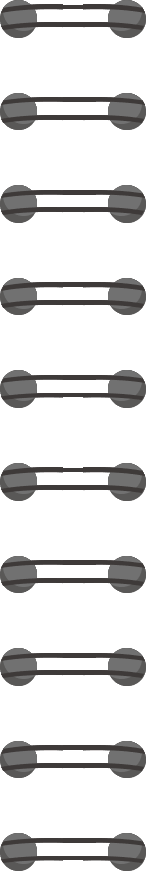 حل التناسب
حل التناسب التالي :
٥
٤١
=
س
٢
٤١
٥
=
س
٢
٥ س
٨٢
٥
٥
=
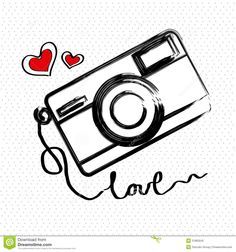 تاكد
س × ٥ = ٥ س
٤١ × ٢ = ٨٢
٥ س = ٨٢
س =
١٦.٤
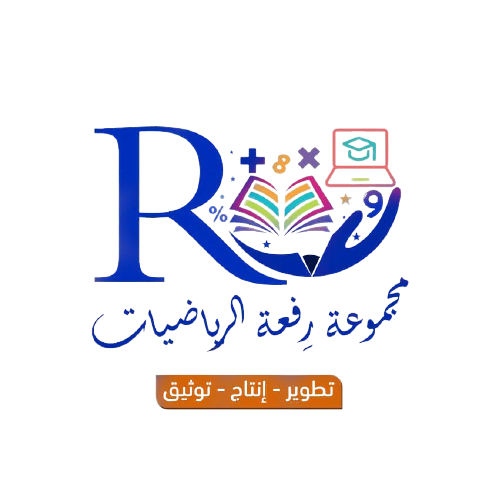 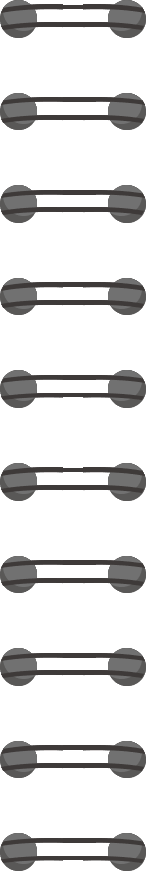 حل التناسب
٨٤
ر
=
٣
٢
٣ ر
١٦٨
٣
٣
=
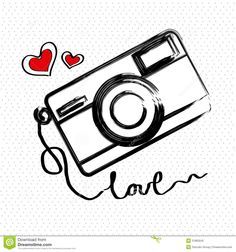 يتقاضى عبدا لله مبلغ ٨٤ ريالا عن كل ٣ ساعات عمل . اكتب معادلة تعبر 
عن العلاقة بين المبلغ وعدد الساعات . ثم جد كم ريالا يتقاضى إذا عمل ساعتين ؟
٣ × ر = ٣ ر
تاكد
٨٤ × ٢ = ١٦٨
تسمى معادلة التناسب
٣ ر = ١٦٨
٣ ر = ١٦٨
ر =
٥٦
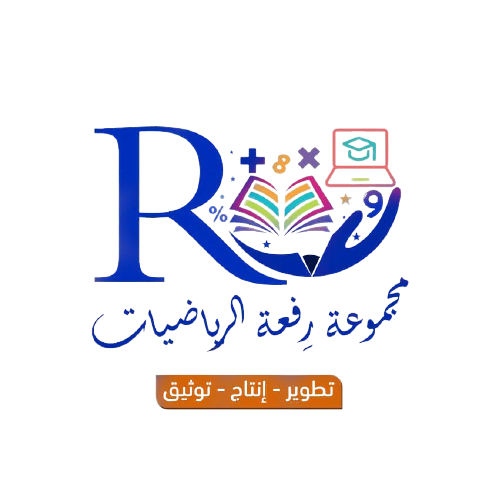 أي أن : عبدا لله يتقاضى إذا عمل ساعتين ٥٦ ريالا
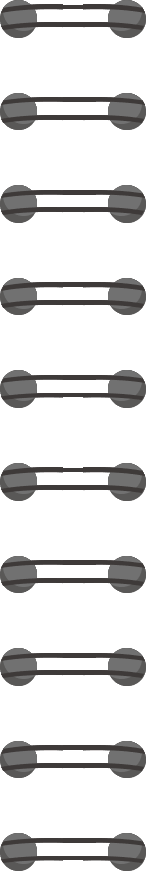 حل التناسب
حل التناسب التالي :
ك
=
٧
٣٢
٥٦
ك
٣٢
=
7
٥٦
٥٦ س
٢٢٤
٥٦
٥٦
=
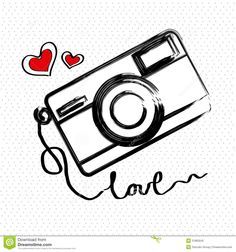 تدرب
٧ × ٣٢ = ٢٢٤
ك × ٥٦ = ٥٦ ك
٥٦ ك = ٢٢٤
س =
٤
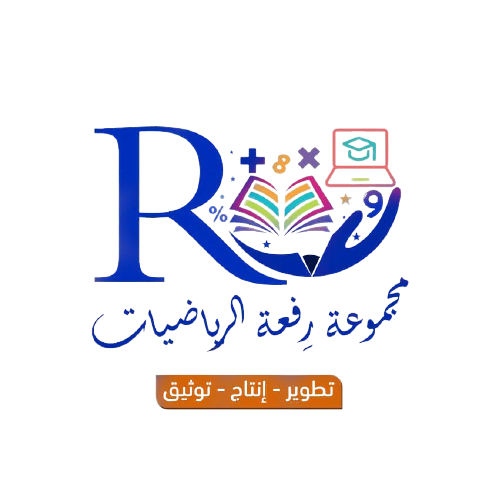 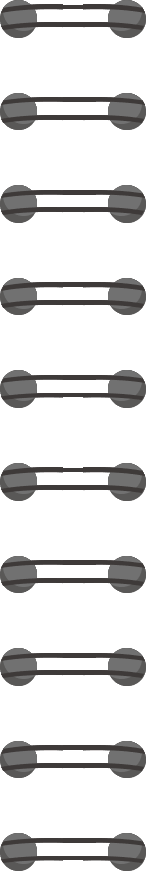 حل التناسب
حل التناسب التالي :
هـ
٢.٥
=
٦
٩
٢.٥
هـ
=
٦
٩
٦هـ
٢٢.٥
٦
٦
=
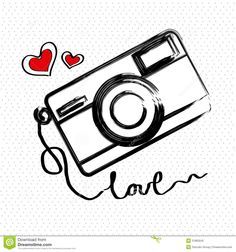 تدرب
٦ × هـ = ٦ هـ
٢.٥ × ٩ = ٢٢.٥
٦ هـ = ٢٢.٥
هـ =
٣.٥٧
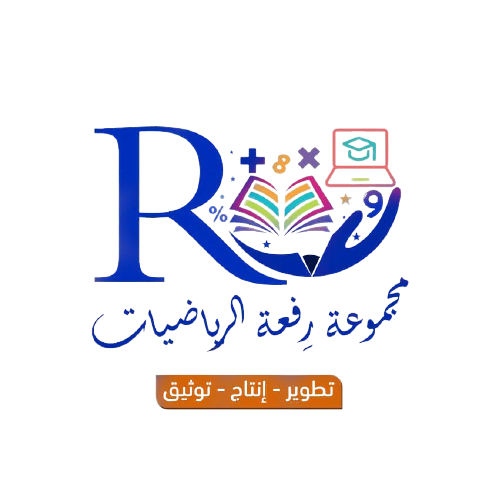 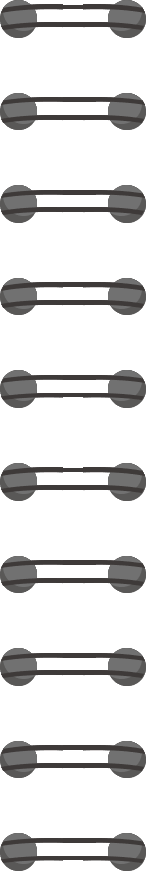 حل التناسب
حل التناسب التالي :
٢
=
٣
١٨
س + ٥
٢
١٨
=
٣
ص
٢ ص
٥٤
٢
٢
=
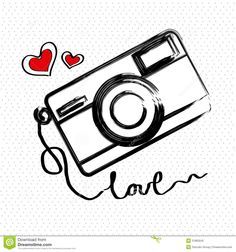 نضع س + ٥ = ص
ص = ٢٧
تدرب
٣ × ١٨ = ٥٤
س + ٥ = ٢٧
٢ × ص = ٢ ص
- ٥
- ٥
٢ ص = ٥٤
٢٢
س =
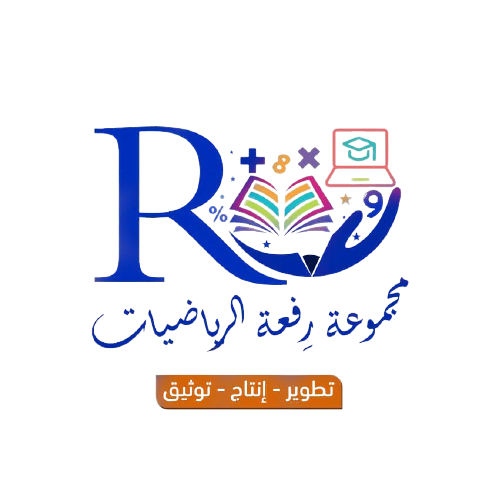 ص =
٢٧
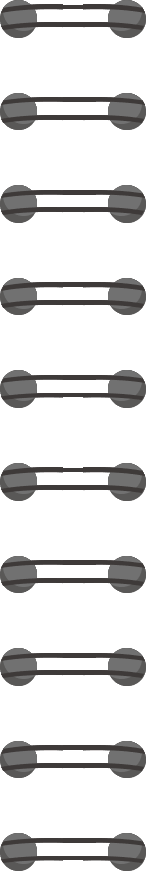 حل التناسب
١٠.٩٥
=
ر
١٢
٤
١٢ ر
٤٣.٨
١٢
١٢
=
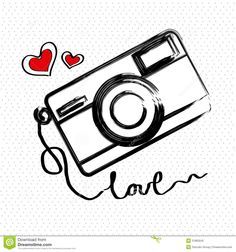 دفع حازم ١٠.٩٥ ريالا ثمنا لد رزن أقلام . اكتب تناسبا وحله لإيجاد ثمن ٤ أقلام .
١٢ × ر = ١٢ ر
تدرب
١٠.٩٥ × ٤ = ٤٣.٨
تسمى معادلة التناسب
١٢ ر = ٤٣.٨
١٢ ر = ٤٣.٨
ر =
٣.٦٥
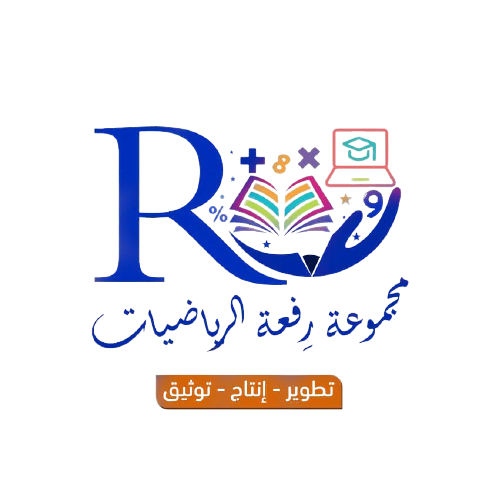 أي أن : ثمن ٤ أقلام = ٣.٦٥حل ريالا
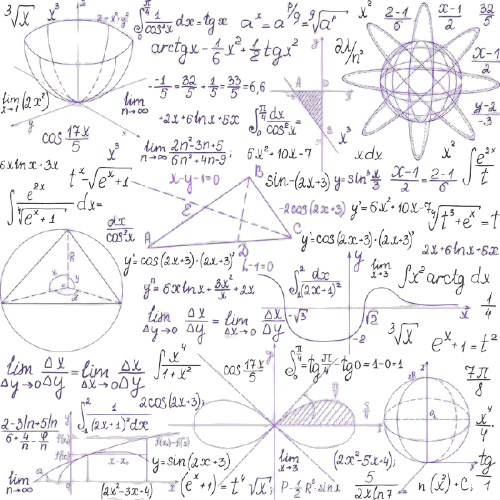 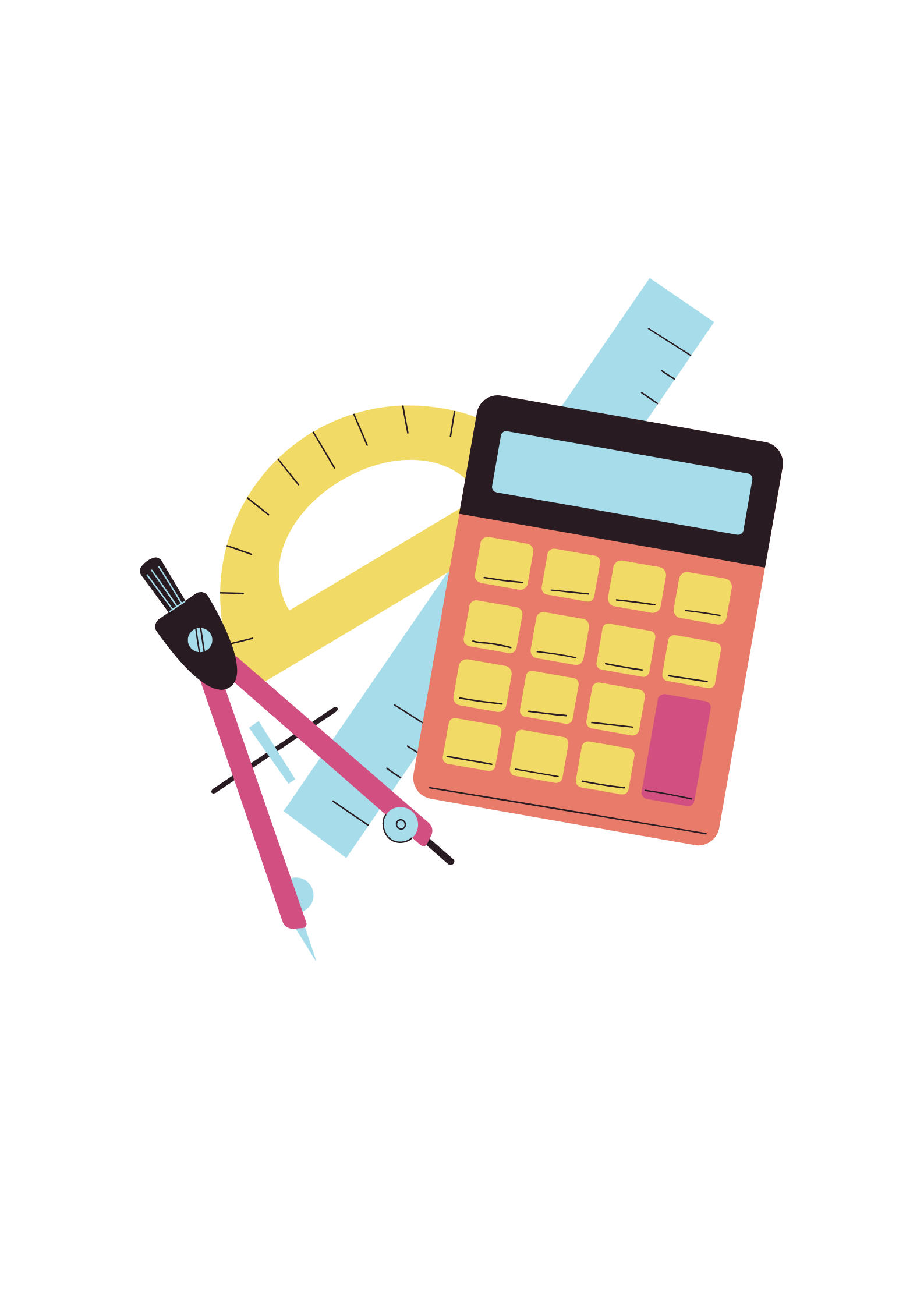 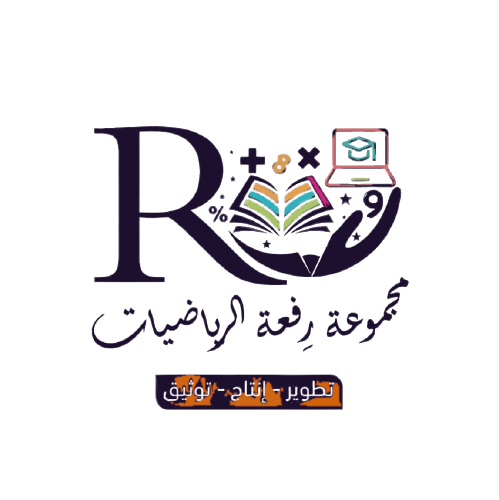